Проектная работа
Традиции ткачества на Кубани
2014 год
В нашем станичном краеведческом музее
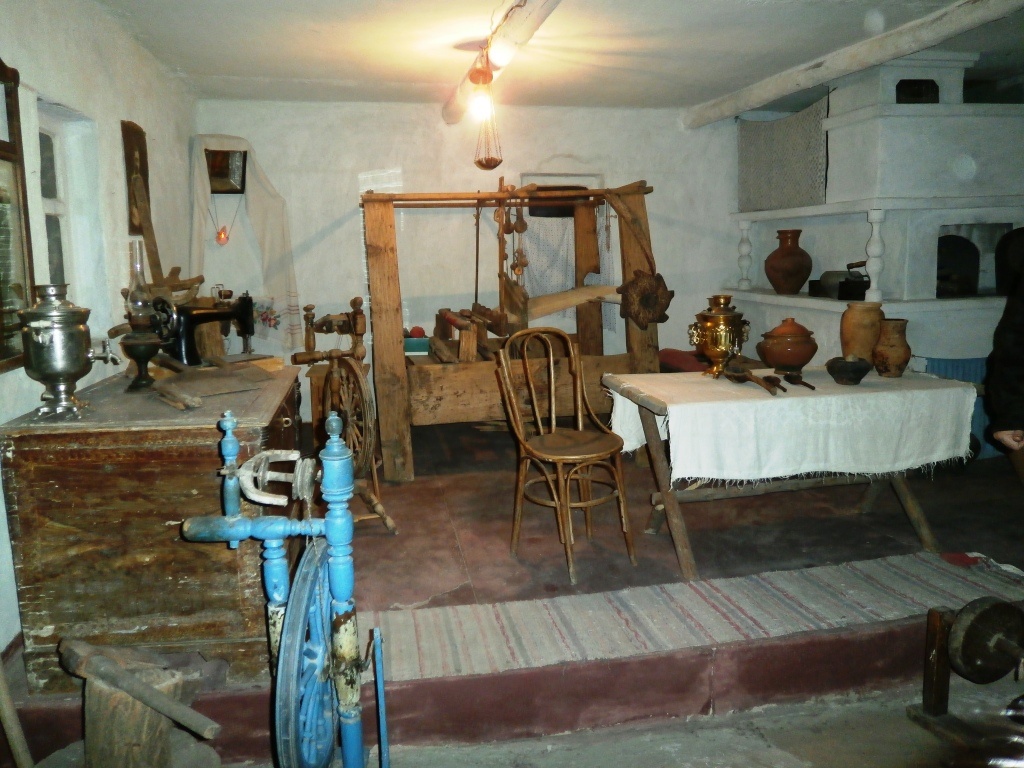 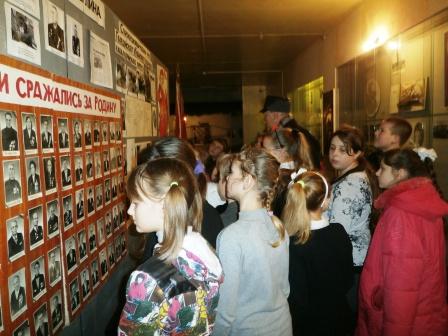 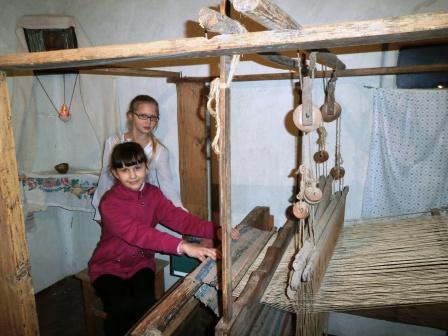 Подготовка волокон была очень трудоемкая и длительная.
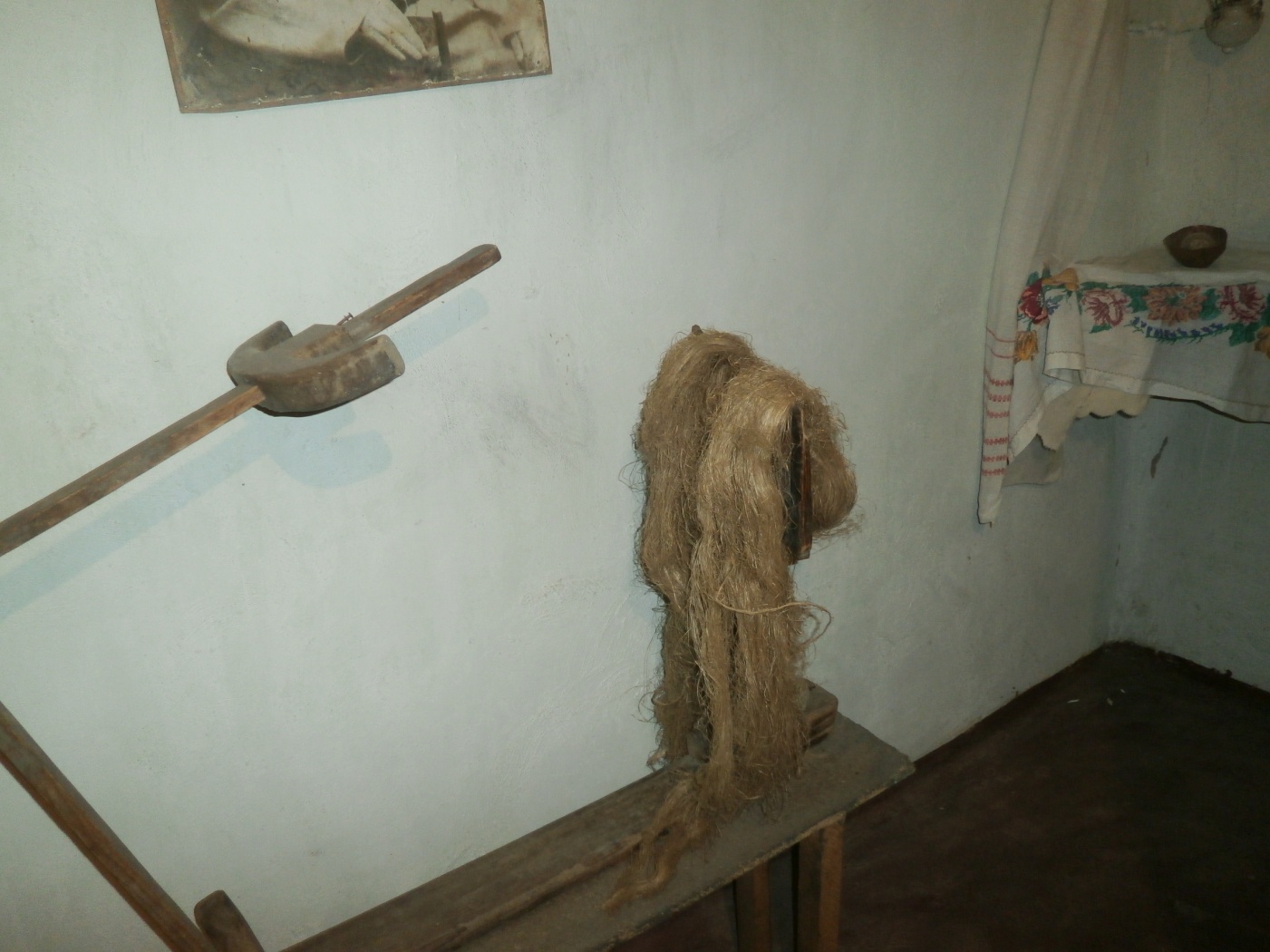 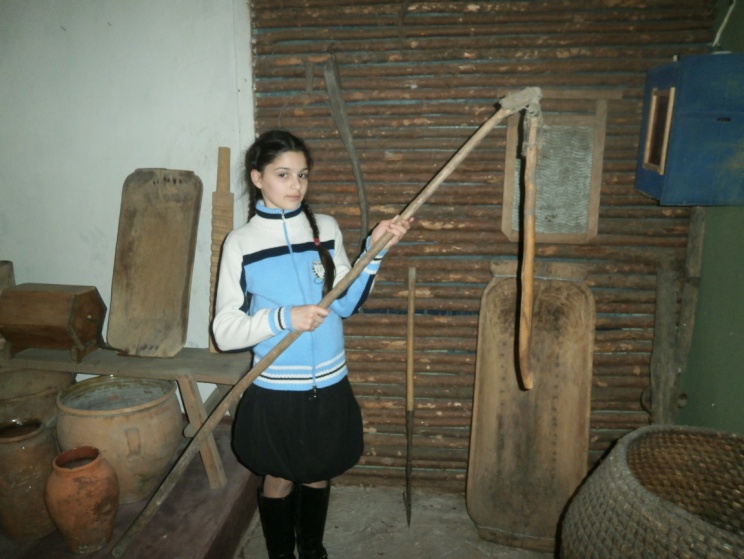 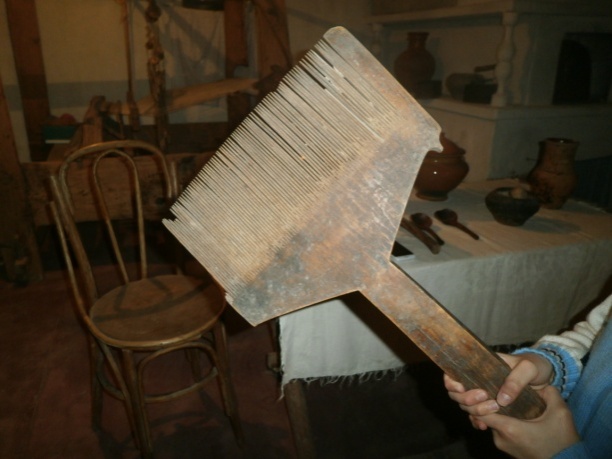 Пряли на веретене и на прялках.
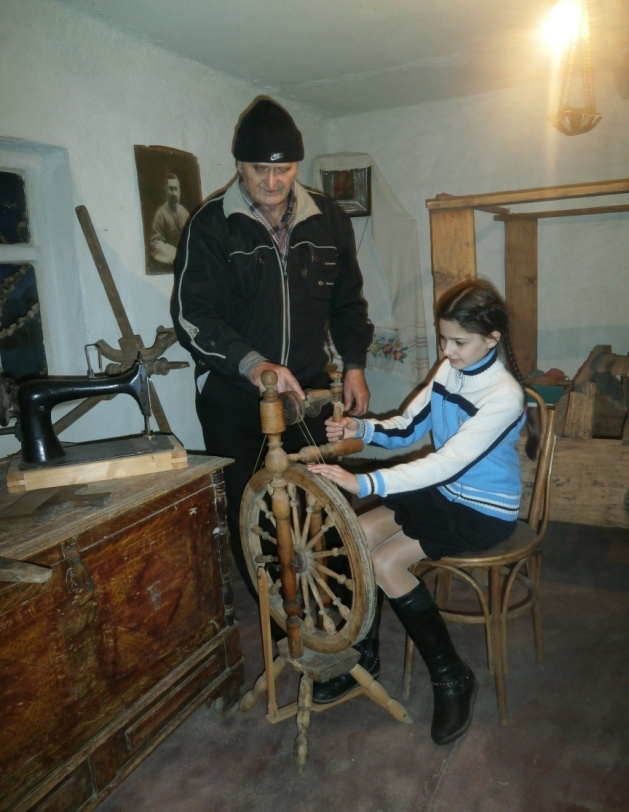 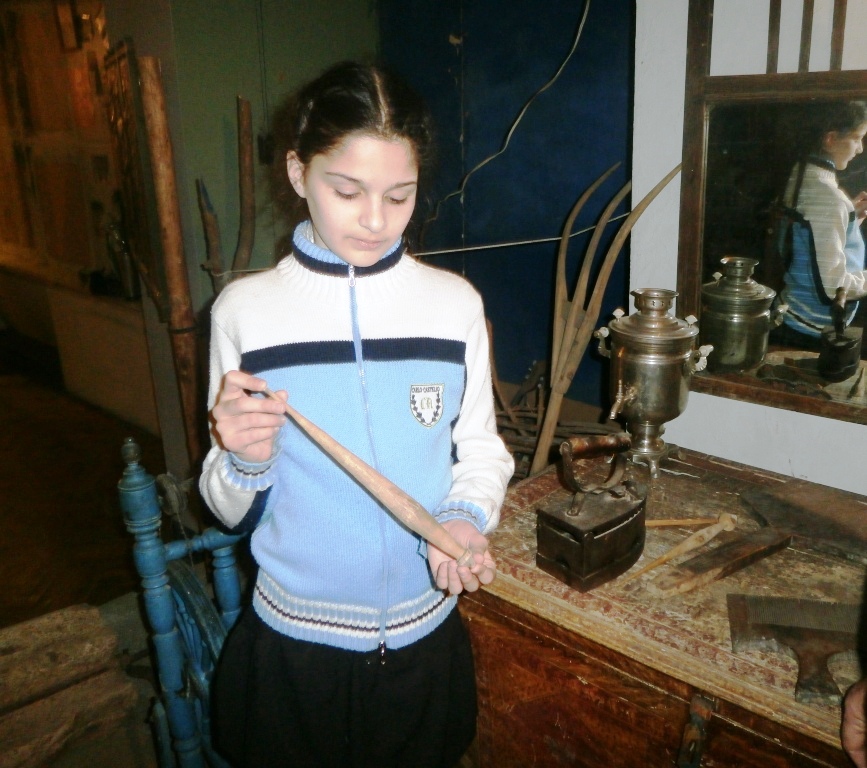 Затем предстояла работа на ткацком станке
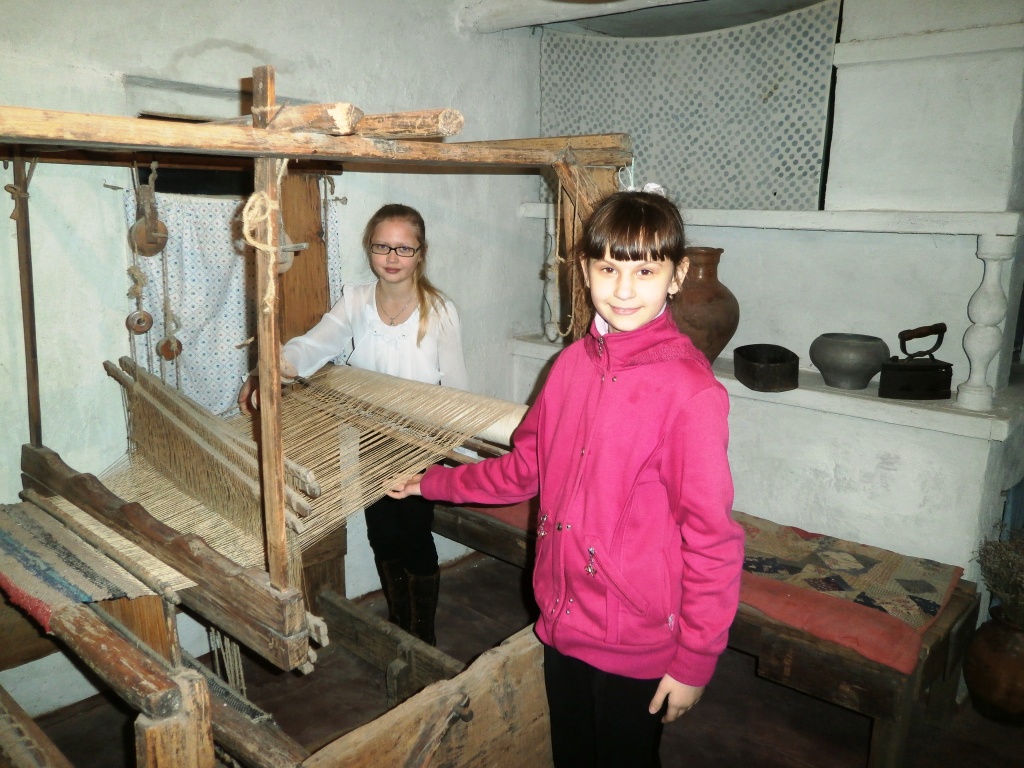 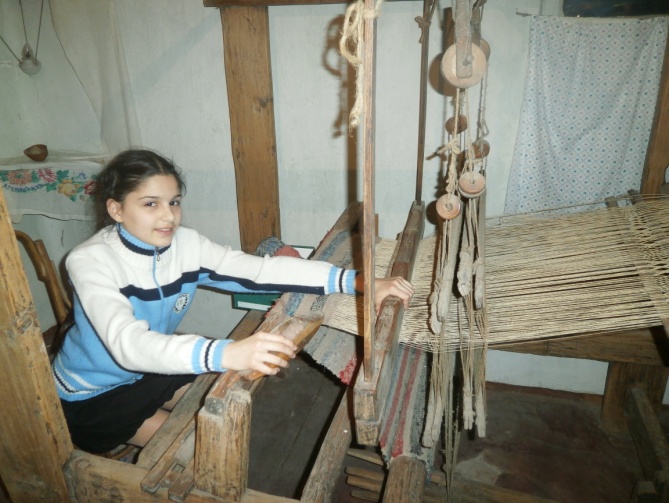 Кубанский  женский костюм
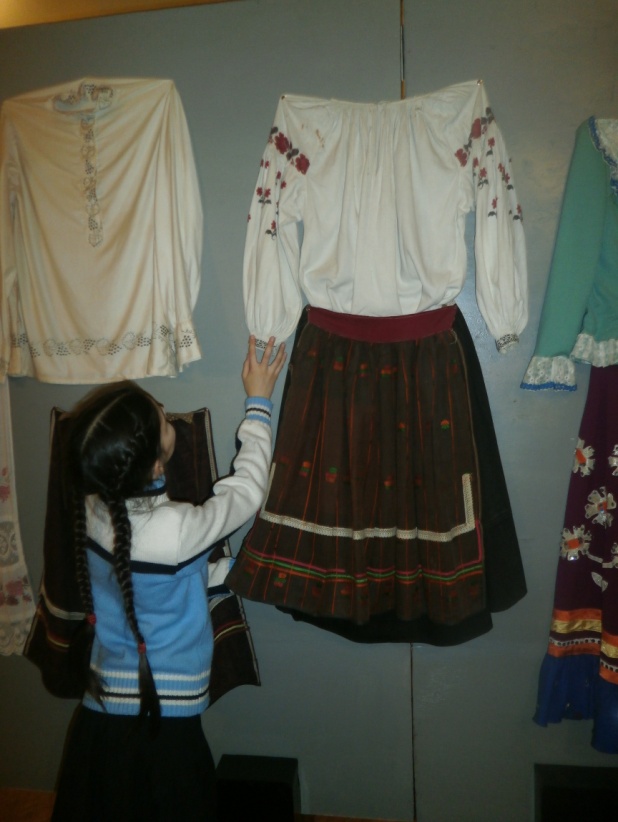 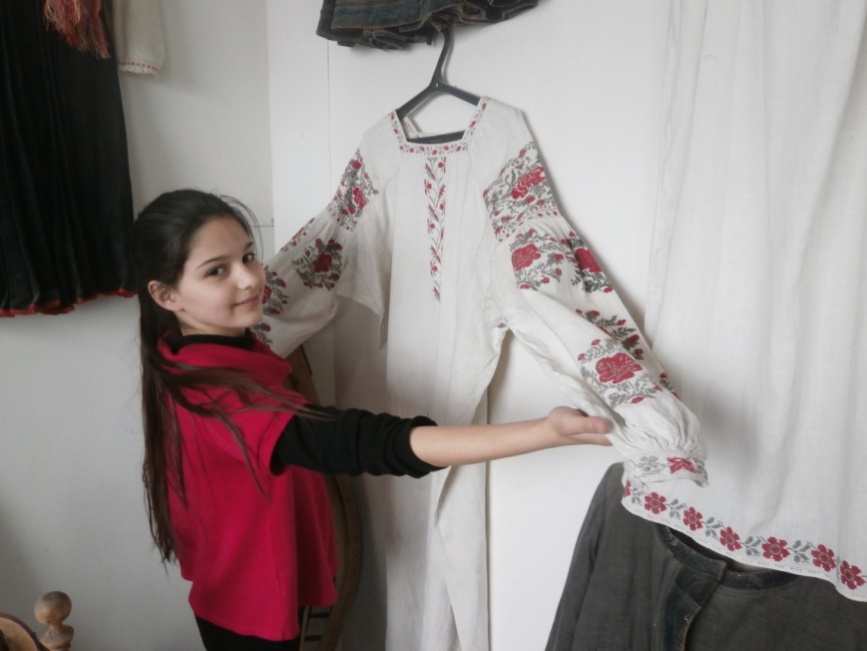 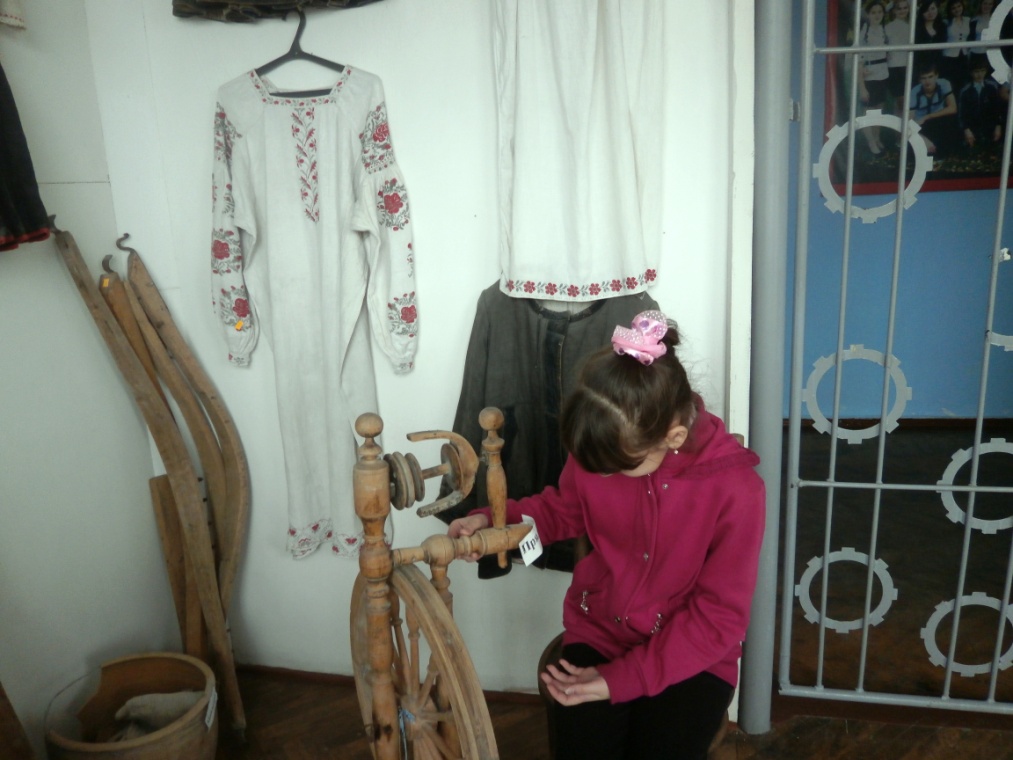 Кубанский  женский костюм
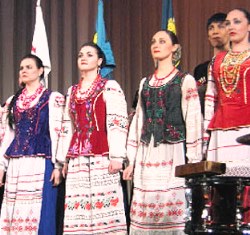 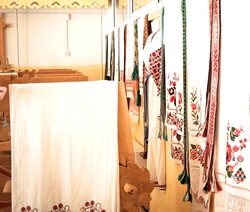 Спасибо за помощь
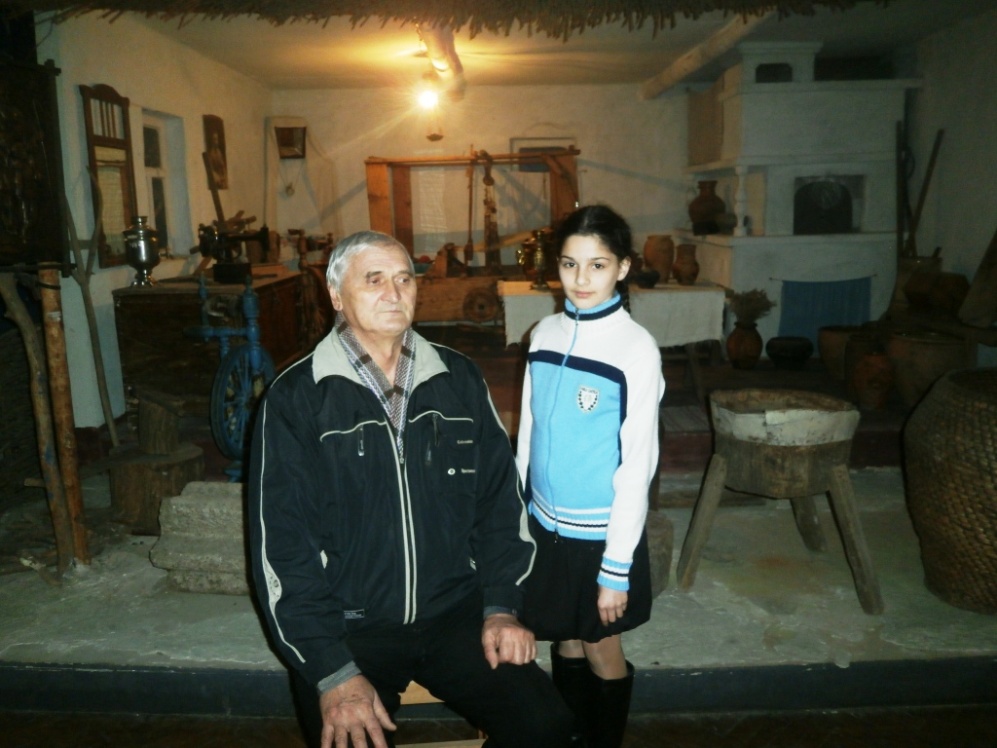 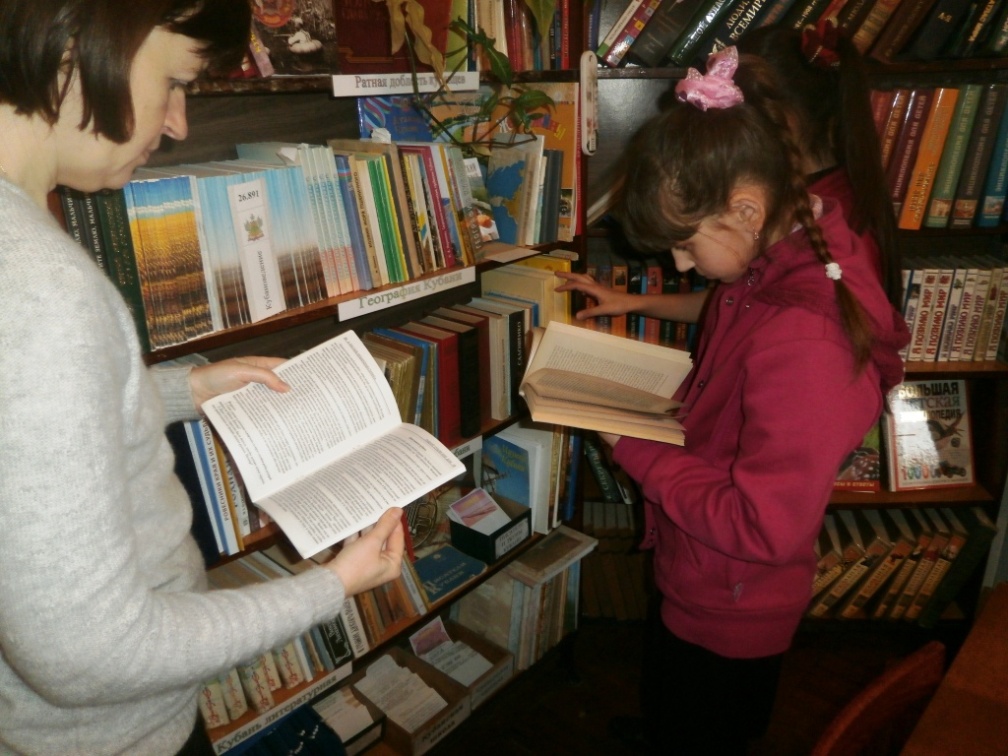 Евменкову Георгию Ивановичу
Дмитренко Инне Николаевне
Спасибо за внимание.